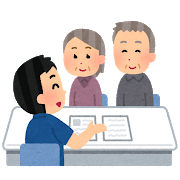 レスパイト（予約）　入院のご案内
レスパイト入院とは
医療管理が必要な方が在宅で療養されており、介護・介助にあたるご家族等の病気
旅行出張・出産・冠婚葬祭等の事情で介護・介助が困難になった場合や、介護者の
身体的・精神的な疲労により一時的な休息を取る場合に利用できる「在宅医療を支え
るための入院」になります。介護認定を受けていない方でも利用可能です。
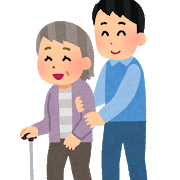 初回のご利用までの流れ
①　事前相談
　　レスパイト入院をご希望・ご相談の方は、下記の連絡先までお願い致します。
②　申し込みに必要な書類
　　・レスパイト入院申込書　・診療情報提供書　・担当ケアマネジャーのアセスメントシート
　　・薬剤の情報（おくすり手帳や薬の説明書などのコピー）・保険証（限度額証、福祉医療
　　　等）・退院証明書（過去３か月以内に入院歴がある方）その他症状に応じて必要な情報
③　レスパイト入院の受入の可否
　　上記の書類が揃いましたら、医師に確認し、レスパイト入院の受け入れが可能か連絡致します。
④　ご家族様と事前面談
　　受け入れが決まりましたら、入院前にご家族様と面談し、入院期間やご本人様の状態、ご家族様の　　　　　　　　　　希望などを確認していきます。
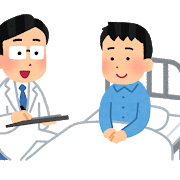 ⑤　入院
ご利用時の留意点とお願い
●利用できる方は、原則在宅に戻る方になります。
●１回の入院期間は最大１４日間となります。但し、ご本人様、ご家族様の状態に
　よってはその限りではありません。
● べットの空き状況（緊急入院など）によりお部屋や期間など、ご希望に添えない
    場合があります。ご了承ください。
用意していただくもの
病院限定のアメニティ方式を利用する場合は、衣類、おむつ等一式の用意は不要です。上記以外の方は、下着、着替えの服、室内靴、タオル・バスタオル、コップ、歯ブラシ等の日常生活品、薬（内服薬、塗り薬、貼り薬、目薬等）、保険証（限度額証、福祉医療等）
入院費用について
入院費用については、1割負担の場合、おおよそ、1日あたりの入院費は2,500円～3,500円＋食事代＋自費料金（差額ベッド・アメニティ等）になります。
上大類病院　医療連携・福祉相談部
　TEL：027-395-0015（直通）
　FAX：027-352-8995
　担当：青木（ソーシャルワーカー）